ПОБУДОВА ЦІЛИКА ДЛЯ ОХОРОНИ ЗАЛІЗНИЦІ
Практична робота 4
Практична робота (розрахунки та креслення) оформляється в електронному вигляді та надсилається у форматі PDF на пошту km_pdp@ztu.edu.ua
Порядок виконання роботи
1. Побудувати вертикальний розріз вхрест простягання та визначити межі охоронного цілика за вихідними даними.
2. Визначити допустимі показники горизонтальних деформацій та добової швидкості осідання земної поверхні для залізниці відповідно до таблиці.
3. Визначити ширину берми відповідно до таблиці.
4. Побудувати гіпсометричний план пласта разом із залізницею та відкласти контур захисної берми від нижніх границь насипу в обидві сторони.
5. Від границь берми в обидві сторони по нормалі до контуру захищуваної ділянки земної поверхні відкласти величину, яку необхідно обчислити за формулою.
6. Відповідно до таблиці визначити кути зрушення.
Порядок виконання роботи
7. Визначення гострих кутів θ на плані.
8.  Визначають кути β’ і γ’ за формулами.
9. Обчислюють значення Н-h для кожного з горизонтів, на яких були проставлені характерні точки залізниці.
10. Знаходять довжину перпендикулярів q та l відповідно до формул.
11. Відкладають перпендикуляри q та l.
12. Визначають безпечну глибину підробки Hб.
1. Побудова вертикального розрізу вхрест простягання пласта
Hmin і Hmax брати із вихідних даних колонка 6 з позначенням Н, м.
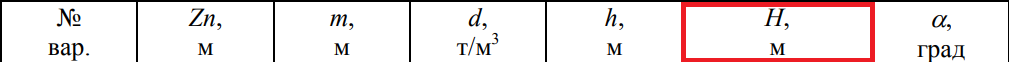 2. Визначення допустимих показників горизонтальних деформацій та добової швидкості осідання
Відповідно до таблиці 
[e] = 6х10 -3
[i] = 8х10 -3
3. Визначення ширини берми
Враховуючи вище визначенні показники деформацій, ширину берми приймаємо 10 м.
4. Побудова гіпсометричного плану разом із залізницею
4.1. Виконують криволінійну побудову залізниці в межах кутів від 12° до 65°, ширина залізничної колії в М1:2000 дорівнює 0,7 мм, технічні границі шахти лежать в межах вихідних даних Hmin і Hmax (будують сітку горизонтів аналогічну, яка будувалася на розрізі вхрест простягання, межі якої дорівнюють Hmin і Hmax).
4.2. Від контуру залізничної колії в обидві сторони відкладають ширину берми 10 м.
5. Від лінії берми відкладають величину а:
а=h/tgɸ
Де h – потужність наносів;
ɸ - кут зрушення в наносах (визначається за таблицею).
6. Визначають кути зрушення β, γ, δ, φ корінних порід за таблицею
Побудова гіпсометричного плану разом із залізницею
7. Визначення кутів θ графічно
Для прямолінійних ділянок кут θ визначають як гострий кут між границею захищуваної ділянки до напрямку простягання пласта, для криволінійних ділянок – як гострий кут між дотичною, проведеною до кривої в середніх характерних точках та лінією простягання пласта.
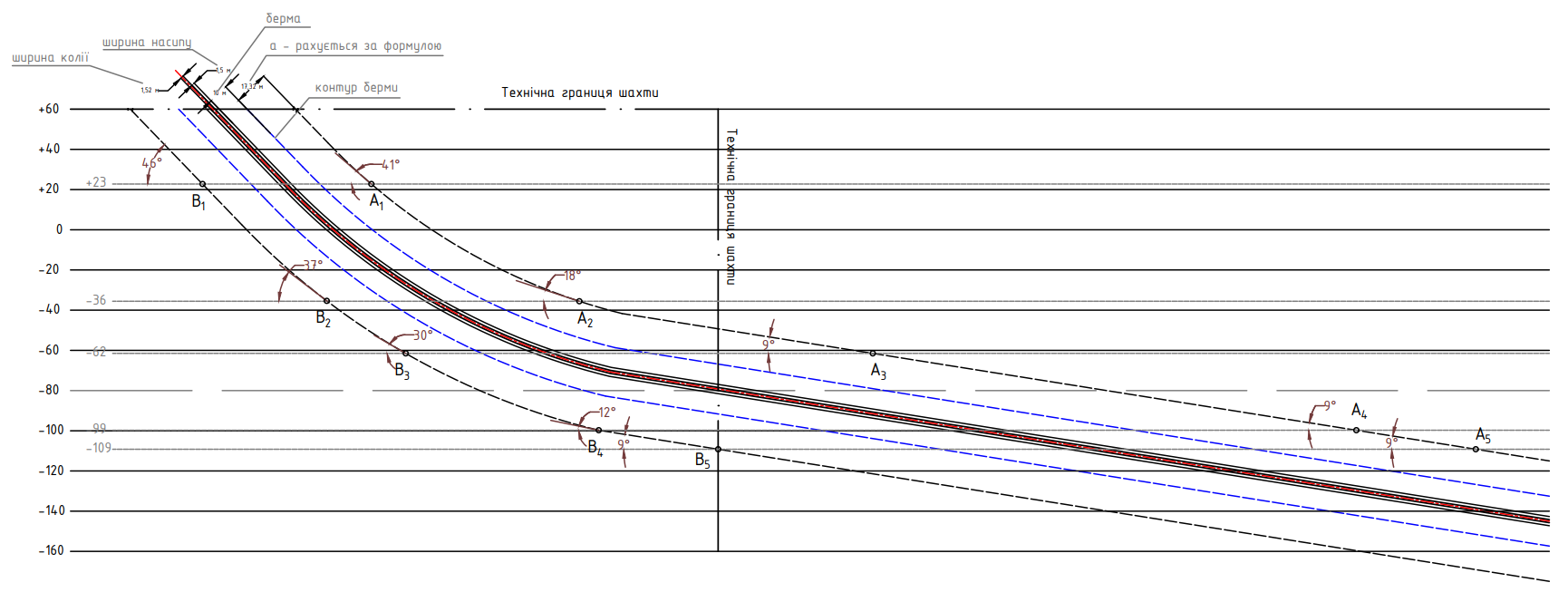 9. Обчислення значення Н-h
Щоб отримати значення Н-h необхідно виміряти відстань від абсолютних позначок земної поверхні до ізогіпс пластів в характерних точках. Із одержаних значень Н (97 м) відняти потужність наносів h (30 м). У даному випадку для точок В1, А1 значення Н-h дорівнює 67 м. Отримані дані заносимо до таблиці наведеної нижче.
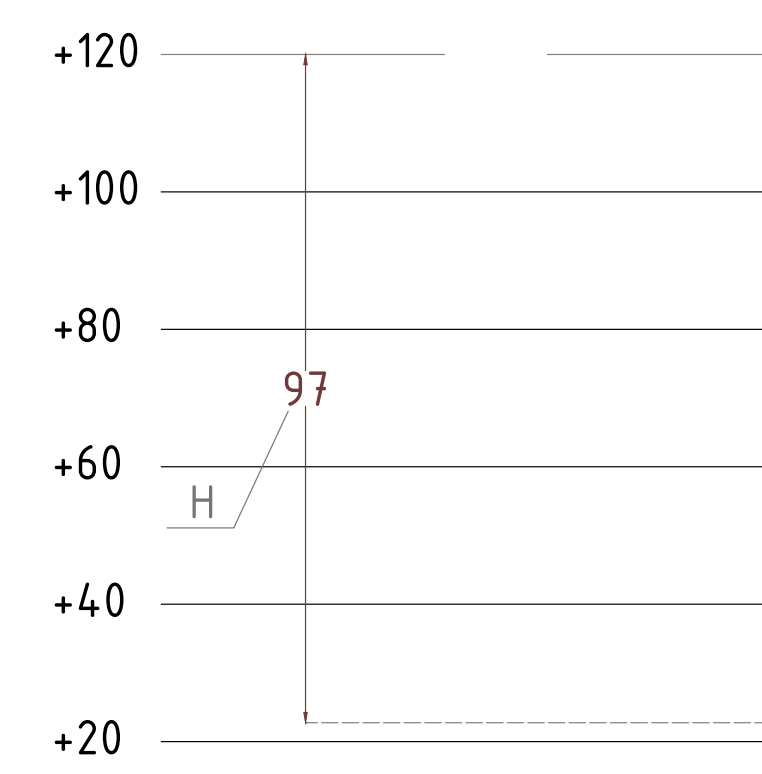 10. Знаходження довжини перпендикулярів q (для точок А) та l (для точок В) виконують за формулами наведеними нижче. Отримані дані заносять до таблиці.
Заповнення таблиці із обрахованими даними
11. Отриманні величини  q та l  відкладають відповідно в сторону підйому та в сторону падіння перпендикулярно до дотичної, що була проведена в характерних точках залізниці (див. рис.)
12. Безпечна глибина підробки Нб визначається за двома формулами та обирається найбільше значення
Проводимо безпечну глибину підробки на кресленні